Департамент образования Администрации города МАУ «Информационно-методический центр»Муниципальное бюджетное общеобразовательное учреждение средняя общеобразовательная школа № 3
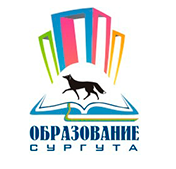 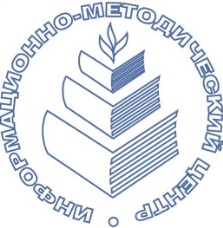 ЗАСЕДАНИЕ №1 ГОРОДСКОГО ПРОФЕССИОНАЛЬНОГО ОБЪЕДИНЕНИЯ ПЕДАГОГИЧЕСКИХ РАБОТНИКОВ
октябрь 2019 г.
г. Сургут
Августовское совещание педагогических работников Ханты-Мансийского автономного округа – Югры 2019 года «Образовательная экосистема Югры: курс на индивидуализацию, персонализацию и персонификацию образовательной деятельности»http://pedsovet2019.iro86.ru
29-30 августа 2019 года  г. Ханты-Мансийск
Пленарная экспертная сессия «Стратегии лидерства в развитии системы образования: обзор успешных практик и передового международного опыта»
Выставка  «Образовательная экосистема: от выбора стратегии развития к успешным образовательным практикам»
Филологический форум Югры – 2019 «Филологическое образование в поликультурном пространстве как условие формирования информационной культуры современного человека»
Межрегиональная конференция по теме «Информатизация региональной системы оценки качества образования в контексте национального проекта «Образование».
MASTER-сессии, семинары, публичные лекции, дискуссионные площадки, круглые столы
Итоги регионального августовского совещания  педагогических работников
Ссылка на резолюцию: http://pedsovet2019.iro86.ru/images/%D0%90%D0%A1_%D0%A0%D0%95%D0%97%D0%9E%D0%9B%D0%AE%D0%A6%D0%98%D0%AF.pdf
Августовское совещание педагогических работников «Реализация государственной политики в системе образования Сургута: результаты работы и стратегические ориентиры»
26 августа 2019
Открытое онлайн-заседание научно-методического совета и муниципального совета по развитию образования «развитие системы образования города Сургута: результаты, перспективы, муниципальные проекты»
Стратегические сессии:
«Успех каждого ребенка»
«Современный детский сад»
27 августа 2019
Стратегические сессии:
«Школа будущего»
«Единая цифровая информационно-образовательная среда»
Управленческий форум - 2019
28 августа - 03 сентября 2019
Педагогические советы в образовательных организациях
07 сентября 2019
Форум-выставка организаций, реализующих программы дошкольного и дополнительного образования, культурно-просветительские и образовательные проекты «Сургут – детям»
ОЖИДАЕМЫЙ  РЕЗУЛЬТАТ
Показатели нацпроекта «Образование»
Участие МСО
в реализации регионального проекта
«УЧИТЕЛЬ БУДУЩЕГО»
5 %
0,8 %
Профессиональные конкурсы для педагогов
Муниципальный этап Всероссийских Конкурсов профессионального педагогического мастерства:
«Учитель года»

«Педагогическая надежда» 

«Сердце отдаю детям»

Сроки проведения: октябрь
Муниципальный этап окружных Конкурсов: на звание лучшего педагога Ханты-Мансийского автономного округа – Югры»
Сроки проведения: апрель-май
«Лучший педагог (преподаватель) общеобразовательной организации» 
методическая разработка из опыта работы
видеоурок 
рабочая программа курса внеурочной деятельности 
методическая разработка по ведению образовательной деятельности обучающихся с ограниченными возможностями здоровья
методическая разработка по ведению образовательной деятельности с одаренными детьми с использованием дистанционных технологий
«Лучший педагог (преподаватель) дополнительного    образования детей»
дополнительная общеобразовательная программа
ОЖИДАЕМЫЙ  РЕЗУЛЬТАТ
Показатели нацпроекта «Образование»
Участие МСО
в реализации регионального проекта 
«СОВРЕМЕННАЯ ШКОЛА»
1,39
13,6%
2 тыс.
ОЖИДАЕМЫЙ  РЕЗУЛЬТАТ
Показатели нацпроекта «Образование»
Участие МСО 
в реализации регионального проекта «ЦИФРОВАЯ ОБРАЗОВАТЕЛЬНАЯ СРЕДА»
15 %
15 %
1,27 %
5 
%
ОЖИДАЕМЫЙ  РЕЗУЛЬТАТ
Показатели нацпроекта «Образование»
Участие МСО 
в реализации регионального проекта 
«УСПЕХ КАЖДОГО РЕБЕНКА»
71,1 %
5 100
650
ПОЛЕЗНЫЕ САЙТЫ ДЛЯ УЧИТЕЛЕЙ
Цифровая школа
Современная  школа
https://uchi.ru
Материал соответствует ФГОС и примерным ООП. Ученик самостоятельно изучает курс в комфортном темпе с необходимым количеством повторений. Школьник не зависит от уровня своей подготовки, социальных и географических условий
https://единыйурок.рф
Площадка, чтобы провести тематические занятия и образовательные мероприятия. На сайте есть методическая библиотека для учителей. Учитель может посмотреть календарь единых уроков и скачать материалы к ним
https://mob-edu.ru 
Ресурс курирует 16 проектов по Рос-сии. Все интерактивные материалы соответствуют требованиям ФГОС. Есть курсы подготовки для всех уровней образования, цифровые программы для учеников с ОВЗ, проект по благотворительности
http://сетевичок.рф 
Это онлайн-квест по цифровой грамотности, который проверит технические знания учеников. На сайте ученик узнает про четыре раздела цифровой грамотности и решит, готов ли он принять участие в квесте
http://bilet-help.worldskills.ru
Проект позволяет ученикам разобраться, какая предметная область и возможная профессия раскроет их таланты. После теста ученик получает рекомендации, чтобы построить и развивать профессиональную траекторию
https://урокцифры.рф
На сайте – открытые уроки от специалистов в области IT-технологий. Ученики в игровой форме знакомятся с основами программирования. «Урок цифры» проходил раз в месяц в течение недели с февраля по май 2019 года
https://resh.edu.ru
Это сайт с 92 366 заданиями. На сайте учителя найдут готовые рабочие программы и конспекты уроков по учебным предметам. Ресурс помогает выстроить индивидуальную траекторию ученика на конкретный срок
https://proektoria.online 
Это площадка, на которой ученики посещают мастер-классы и образовательные шоу.  Педагоги участвуют в круглых столах и обсуждают актуальные вопросы самоопределения молодежи
ПОЛЕЗНЫЕ САЙТЫ ДЛЯ УЧИТЕЛЕЙ
Поддержка  семей, 
имеющих детей
Учитель  будущего
Успех  каждого ребенка
https://navigatum.ru/
Ресурс поможет с профориентацией школьников. На сайте есть восемь разделов для разных возрастов, где каждый находит материалы для занятий. Ресурс работает с адаптацией материала для учеников с ОВЗ и создает сценарии занятий
https://ruroditel.ru/
На сайте родители могут обратиться за консультацией к ведущим педагогам и психологам по вопросам воспитания и обучения детей. Есть статьи по психолого-педагогической и методической помощи
https://sochisirius.ru/
Разработчики создали программы для педагогов, которые хотят повысить квалификацию и пройти переподготовку. Программы помогут работать в области развития талантов учеников. Возможно дистанционное обучение
http://globaltalents.ru/
Портал по допобразованию помогает ученикам реализовать свой творческий потенциал, поучаствовать в оригинальных конкурсах. Есть своя блогосфера, где ученики публикуют эссе, фотографии и рисунки
https://р71.навигатор.дети
На сайте – шесть разделов, которые сориентируют родителя, в каком из направлений ребенок сможет себя проявить. Есть функция записи в кружок или объединение
https://педпроект.рф
Сайт профессиональных конкурсов, чтобы развивать творческую инициативу, профессиональное мастерство. Цель – поддержать педагогов, использующих инновационные технологии в образовательной деятельности
https://school.mob-edu.ru/
Цифровая онлайн-школа «БИТ» поможет подготовить детей к ГИА, олимпиадам. Формы обучения в онлайн-школе: заочная, самообразование, семейное обучение. Есть услуги онлайн-репетиторства с ведущими преподавателями вузов Москвы
http://dop.edu.ru/
Единый национальный портал дополнительного образования детей, который содержит информацию о событиях и программах допобразования с учетом актуальных потребностей целевых аудиторий пользователей во всех регионах России
Федеральное государственное бюджетное учреждение культуры «Всероссийский центр развития художественного творчества и гуманитарных технологий» (ВЦХТ)
Методические рекомендации и разработки
http://vcht.center/metodiks/

Всероссийские сертификационные конкурсы «ССИТ»
Приглашаем к участию в новых конкурсах 2019 года (скачать в Excel, скачать в Word, скачать в pdf)
http://konkurs.sertification.org/new_store/ispolnitelskie.htm  (2020  год)
Муниципальные проекты
План реализации филармонического проекта Сургутского музыкального колледжа «Школа музыки» на 2019-2020 учебный год
МОДЕЛЬ ВЫБОРА МЕТОДИЧЕСКОЙ ТЕМЫ ДЛЯ САМОРАЗВИТИЯ
1. ДЕЙСТВИЕ ПО РЕШЕНИЮ ПРОБЛЕМЫ (глагол):
СФОРМИРОВАТЬ
РАЗРАБОТАТЬ
АКТИВИЗИРОВАТЬ
СИСТЕМАТИЗИРОВАТЬ
СОВЕРШЕНСТВОВАТЬ
5. СРЕДСТВА (какие педагогические технологии используем):
ИГРОВЫЕ
ИНТЕРАКТИВНЫЕ
ПРОЕКТНОЕ ОБУЧЕНИЕ
КРИТИЧЕСКОЕ МЫШЛЕНИЕ 
КЕЙС
ТЕМА:
2. НАПРАВЛЕНИЯ ДЕЙСТВИЯ:
ПОЗНАВАТЕЛЬНЫЙ ИНТЕРЕС
ПОЗНАВАТЕЛЬНАЯ АКТИВНОСТЬ
ИССЛЕДОВАТЕЛЬСКИЕ УМЕНИЯ
КРЕАТИВНОСТЬ
ЛОГИЧЕСКОЕ МЫШЛЕНИЕ
4. СОВЕРШЕНСТВОВАТЬ ДЕЯТЕЛЬНОСТЬ С КЕМ?
ВОЗРАСТ
КЛАСС  
ГРУППА
3. СОВЕРШЕНСТВОВАНИЕ В КАКОМ ПРОЦЕССЕ/ВИДЕ ДЕЯТЕЛЬНОСТИ:
НА УЧЕБНЫХ ЗАНЯТИЯХ ПО…
ВО ВНЕУРОЧНОЙ ДЕЯТ-ТИ
ВО ВНЕКЛАССНОЙ РАБОТЕ
Департамент образования Администрации города МАУ «Информационно-методический центр»Муниципальное бюджетное общеобразовательное учреждение средняя общеобразовательная школа № 3
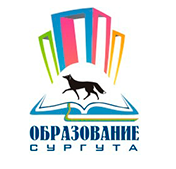 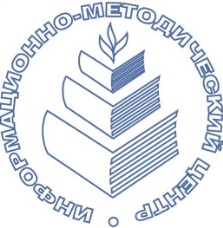 ЗАСЕДАНИЕ №1 ГОРОДСКОГО ПРОФЕССИОНАЛЬНОГО ОБЪЕДИНЕНИЯ ПЕДАГОГИЧЕСКИХ РАБОТНИКОВ
октябрь 2019 г.
г. Сургут